Tipos DE FALLAS GEOLOGICAS
PROFESOR: ÁLVARO BUSTAMANTE
¿Qué es una falla geológica?
Fallas
Una falla es una grieta en la corteza terrestre. Generalmente, las fallas están asociadas a los límites entre las placas tectónicas de la Tierra. En una falla activa, las piezas de la corteza de la Tierra a lo largo de la falla, se mueven con el transcurrir del tiempo. El movimiento de estas rocas puede causar terremotos. Las fallas inactivas son aquellas que en algún momento tuvieron movimiento a lo largo de ellas pero que ya no se desplazan. El tipo de movimiento a lo largo de una falla depende del tipo de falla.
Tipos de fallas:
Fallas normales
Las fallas normales se producen en áreas donde las rocas se están separando (fuerza tractiva), de manera que la corteza rocosa de un área específica es capaz de ocupar más espacio.
La rocas de un lado de la falla normal se hunden con respecto a las rocas del otro lado de la falla.
Las fallas normales no crean salientes rocosos.
En una falla normal es posible que se pueda caminar sobre un área expuesta de la falla.
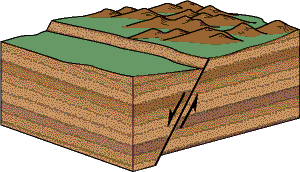 Tipos de fallas:
Fallas inversas
Las fallas inversas ocurren en áreas donde las rocas se comprimen unas contra otras (fuerzas de compresión), de manera que la corteza rocosa de un área ocupe menos espacio.
La roca de un lado de la falla asciende con respecto a la roca del otro lado.
En una falla inversa, el área expuesta de la falla es frecuentemente un saliente. De manera que no se puede caminar sobre ella.
Fallas de empuje son un tipo especial de falla inversa. Ocurren cuando el ángulo de la falla es muy pequeño
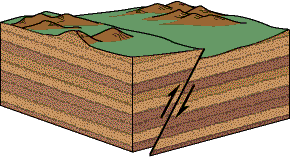 Tipos de fallas:
Falla de transformación (de desgarre)
El movimiento a lo largo de la grieta de la falla es horizontal, el bloque de roca a un lado de la falla se mueve en una dirección mientras que el bloque de roca del lado opuesto de la falla se mueve en dirección opuesta.
Las fallas de desgarre no dan origen a precipicios o fallas escarpadas porque los bloques de roca no se mueven hacia arriba o abajo en relación al otro.
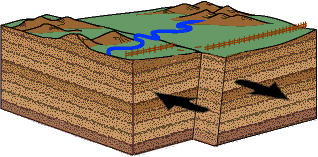 GEOLOGIA ESTRUCTURAL
Objetivo de la geología estructural :
Estudio  de  la  estructura  de  la  corteza  terrestre  o  de  una determinada región.
¿Para qué se necesita un levantamiento tectónico?
a) Definir  las  fuerzas  que  estaban  presente  en  las  rocas, definir la simetría de las foliaciones
b) Caracterización de las fuerzas
c) Cronología de los fases tectónicos
Donde se usa la información de la tectónica:
a) Génesis de los yacimientos: Muchos depósitos tienen un origen  tectónico - o  por  lo  menos el  ambiente  tectónico juego  un  papel  muy  importante.  La  estructura  tectónica como  formador  de  un  depósito.  En  los  yacimientos  del tipo vetiforme es muy importante, pero también los otros tipos  de  yacimientos la tectónica  puede ser  un factor  de alta importa ncia durante la formación.
b) Deformación  tectónica  de  los  depósitos  después  de  la génesis: Definición de desplazamientos - en qué manera y magnitud  afectó  una  fase  tectónica  el  yacimiento  ya
formado.
c) Geotécnica: Las estructuras tectónicas también tienen su "cara  negra".  Derrumbes,  caída  de  bloques,  planchones, zonas  de  poca  estabilidad,  cuñas  etc.  tienen  un  origen sumamente tectónico.
Trabajos que se realizan:
a) Levantamiento de las foliaciones (planos geológicos)
b) Análisis  de  la  deformación  tectónica  de  las rocas presentes
c) Reconocimiento de las estructuras tectónicas en un sector (fallas, diaclasas)
d) Interpretación  de  las  estructuras - desarrollo  de  un modelo tectónico.
Planos geológicos
En  la  mayoría  las  rocas  de  la  corteza  terrestre  muestran varios  tipos  de  planos  geológicos.  Existen  en  general  dos tipos de planos:
a) Foliaciones primarias Tienen su origen antes de la litificación, es decir durante la deposición. Ejemplos: Estratos, Flujo magmático.
b) Foliaciones secundarias Tienen  su  origen  después  de  la  litificación:  Todos  los planos  cuales  se  han  :formado  a  causa  de  fuerzas tectónicas  presentes  en  la  corteza  terrestre.  Ejemplos: Diaclasas, Fallas.
Para  definir  la  orientación  de  un  plano  (estrato,  falla, diaclasa) en la naturaleza matemáticamente se usan el rumbo, la dirección de inclinación y el manteo.
1. CONCEPTO DE  RUMBO-MANTEO-DIRECCIÓN DE INCLINACIÓN
Para  describir  la  orientación  de  un  plano  geológico matemáticamente se necesitan tres propiedades:
a) Dirección de inclinación
b) Rumbo
c) Manteo (o buzamiento)
Para  definir  la  orientación  de  un  plano  se  necesita  la dirección de inclinación y el manteo; o el rumbo, manteo y la dirección  de  inclinación.  La  dirección  de  inclinación  ( Dip Dip  Direction)  marca  hacia  donde  se  inclina  el  plano,  o  la proyección horizontal de la línea del máximo pendiente.
El rumbo es la línea horizontal de un plano (véase abajo). El manteo  o  buzamiento mide  el  ángulo  entre  el plano y el plano horizontal.
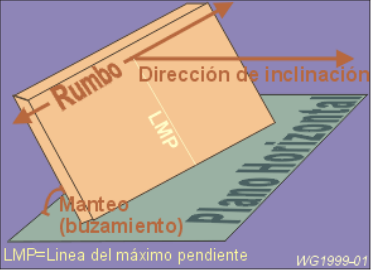 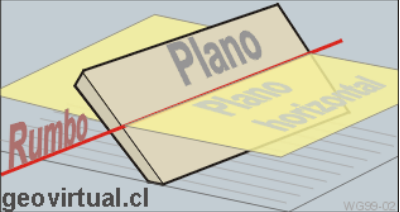 USO DE LAS BRÚJULAS: INTRODUCCIÓN
Para planos geológicos
A) Freiberger para círculo completo:
a) Placa para medir tiene que ser junto con la roca
b) Nivel esférico tiene que ser en el centro.
c) Aguja está libre
d) Se fija la aguja
e) Se verifica la escala del manteo: rojo=aguja roja o negro: aguja negra
f) Se toma la lectura de la aguja (negra o roja; véase e.) = valor de la dirección de inclinación
g) Se  toma  la  lectura  de  la  escala  del  manteo:  Valor  del manteo.
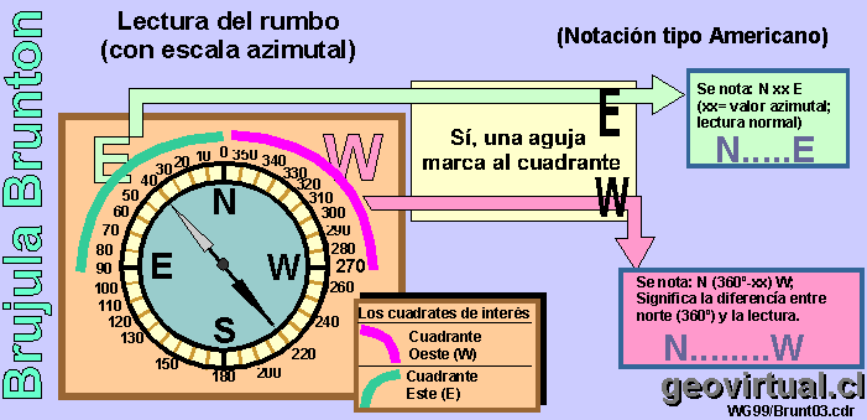 Brunton para tipo americano:
a) La brújula está en orientación del rumbo, junto a las rocas
b) La burbuja del nivel esférico tiene que ser en el centro
c) La aguja tiene que ser libre
d) Se toma el valor del rumbo N.....E o N.....W
e) Se pone la brújula perpendicular al rumbo
f) Se usa el clinómetro
g) La burbuja del nivel tubular tiene que ser en el centro
h) Se toma la lectura del clinómetro como manteo
i) Se estima la dirección de inclinación en letras (N, NW, E, SE, S, SW, W, NW)
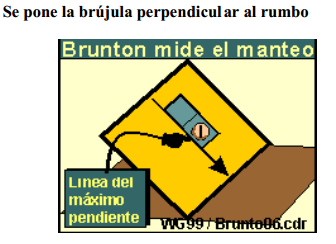 DIAGRAMAS TECTÓNICOS
ROSETA DE DIACLASAS
OBJETIVO:
Una  roseta  de  diaclasas  es  un  diagrama  sencillo  para visualizar  las  direcciones  de  los  rumbos  generales  de estructuras  tabulares  (diques,  vetas)  y  de  planos  tectónicos (diaclasas,  fallas).  En  este  tipo  de  diagrama  no  hay información sobre el manteo o la dirección de inclinación. En conclusión  se  puede  describir  este  diagrama  como  un histograma de forma redondo. Significa los rangos de rumbo se  ubican  al  margen  del  circulo  desde  arriba  (Norte  o  0º) hacia abajo (Sur o 180º) en sentido de reloj. La cantidad de los datos a respecto de un rango se encuentra en el eje desde el centro (como 0%) hacia al margen (como 100%).
Solamente  es  necesario  calcular  la  mitad  de  los  rangos  (el medio circulo) porque el rumbo es un elemento bidireccional y automáticamente cubre el rango opuesto es decir el rango de diferencia de 180º (lado opuesto) se marca igualmente.
PROCEDIMIENTO  PARA  CONFECCIONAR  UNAROSETA:
Para  confeccionar  una  roseta  se  necesita  una  base  de  datos tectónicos  (alrededor  de  200  datos).  Además  existen programas  computacionales  que  calculan  este  tipo  de diagrama automáticamente.
Pero  sería  mejor  siempre  verificar  los  resultados  porque existen  varios  tipos  diferentes  de  este  tipo  de  diagramas.
Además  existen  tres  tipos  de  notaciones  para  datos tectónicos.  Lo  mejor  sería  para  verificar  que  tipos  de  datos espera el computador y qué tipo de roseta va a confeccionar.
Para eliminar errores graves se recomienda la confección de una roseta gráficamente y comparar los resultados.
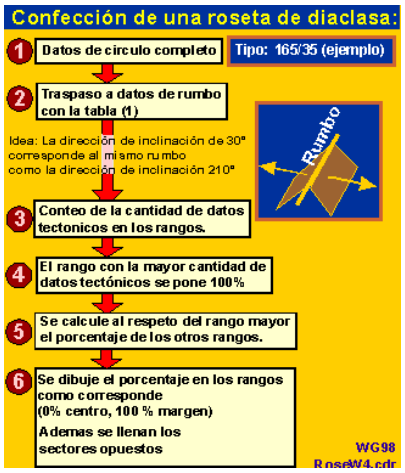 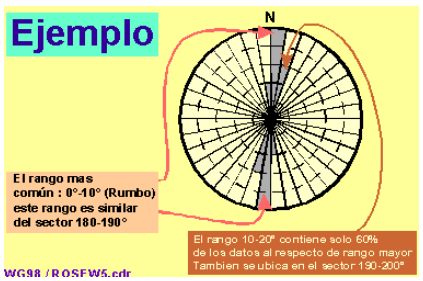 Trabajo EN CLASES
Construir una roseta diaclasas con los siguientes datos